أسبوع المرور
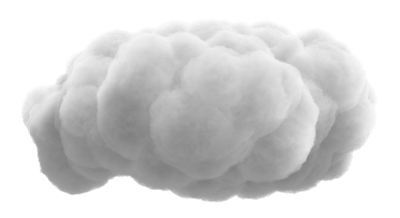 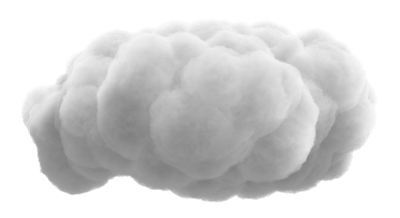 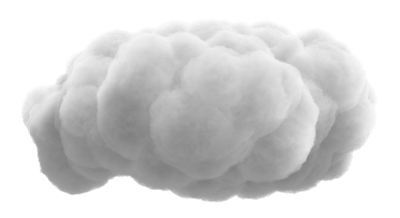 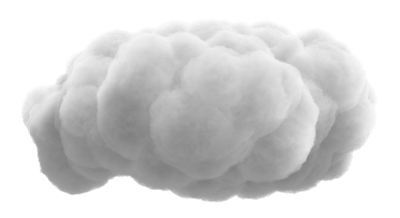 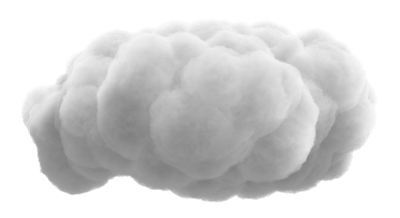 أسبوع المرور
ينطلق في شهر مارس
ما أسبوع المرور ؟
يقام خلاله العديد من الفعاليات للتوعية المرورية
هو أسبوع يخصص للتوعية المرورية
يسمى أسبوع المرور بأسبوع المرور الخليجي .
الوحدة
6
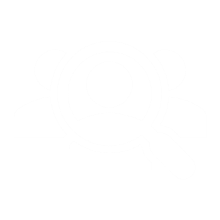 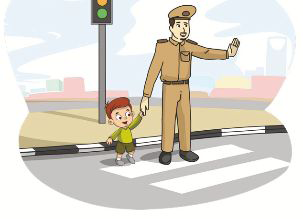 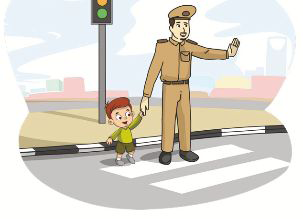 مناسبتي
أسبوع المرور
نشاط 1
الوحدة
6
ما الهدف من تحديد أسبوع المرور ؟
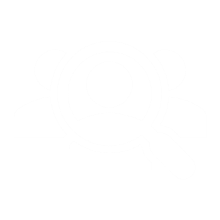 -
نشر الوعي بالثقافة المرورية لمعالجة الأخطاء و الحد من الحوادث المرورية .
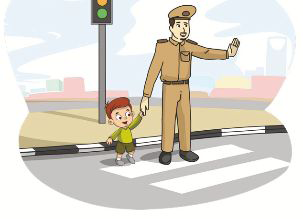 مناسبتي
أسبوع المرور
يهدف أسبوع المرور إلى :
الوحدة
6
الحث على الالتزام  بالقواعد المرورية
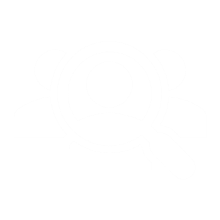 1
2
3
التوعية المرورية لسلامة مستخدمي الطرق
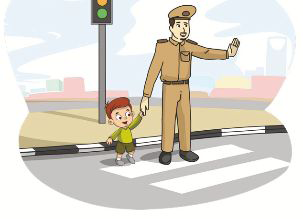 تزويد الأفراد بالمفاهيم المرورية
مناسبتي
أسبوع المرور
حزام الأمان أمان لك و لعائلتك
و من الأمثلة على ذلك :
في كل عام يخصص شعار جديد لأسبوع المرور
نحو جيلٍ مروري واعٍ
الوحدة
6
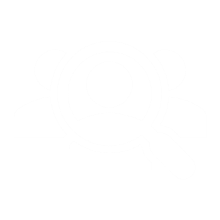 3
1
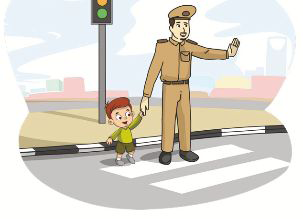 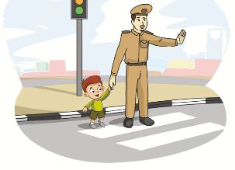 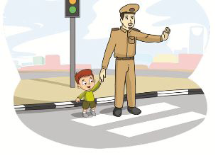 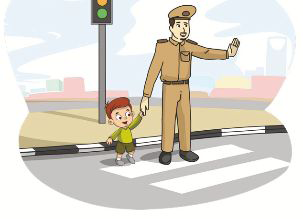 2
مناسبتي
أسبوع المرور
لا تسرع فالموت أسرع
تجدنا  في جوجل
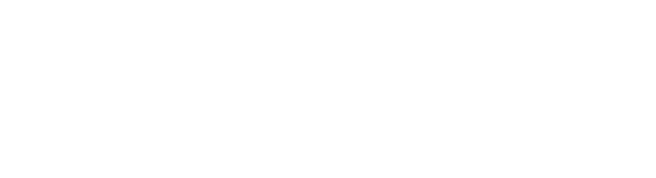 أول أسبوع مرور
الوحدة
6
أول أسبوع مرور كان في عام 1984 م حيث حمل شعار حزام الأمان
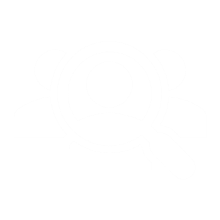 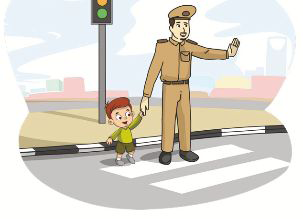 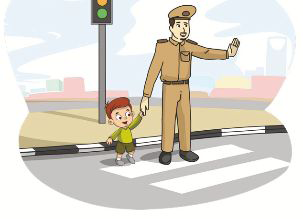 مناسبتي
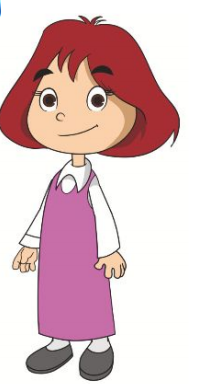 أسبوع المرور
نشاط 2
الوحدة
6
حدّدي شعار أسبوع المرور و تاريخه للعام الحالي بالهجري و الميلادي ؟
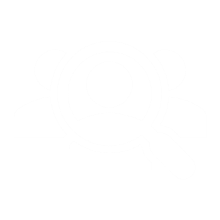 1
2
3
4
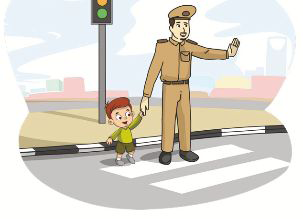 الشعار : متروك للطالبة
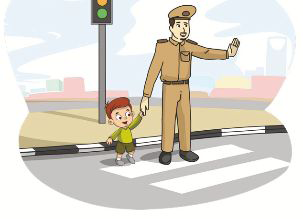 التاريخ  23   /   7    /    1441 هـ ( الأربعاء )
مناسبتي
أسبوع المرور
التاريخ   18  /   3    /  2020 م
نشاط 3
الوحدة
6
بالتعاون مع زميلاتك في المجموعة , أذكري أكبر عدد من المهام التي يقوم بها رجل المرور ؟
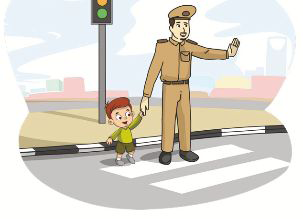 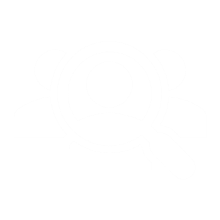 2
يباشر الحوادث المرورية .
1
3
4
5
التواصل مع الهلال الأحمر لإنقاذ المصابين .
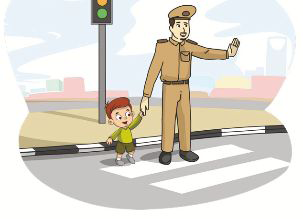 ضبط السيارات المسروقة .
مناسبتي
أسبوع المرور
تنظيم الحركة المرورية في الأماكن العامة و تحت لهيب الشمس  و في الأعياد .
الحفاظ على سلامة السير في الطرقات .
نشاط 4
الوحدة
6
تخيلي أنك رجل مرور , ما النصيحة التي توجهينها لسائقي المركبات ؟
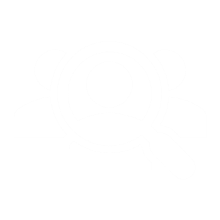 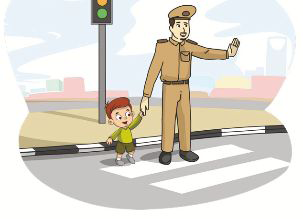 أقول لهم إخوتي السائقين :
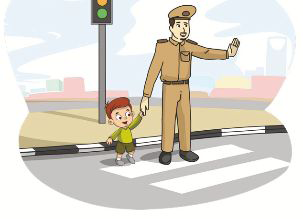 حافظوا على سلامتكم فإن عائلاتكم تنتظركم
مناسبتي
أسبوع المرور
الوحدة
6
أنا أعرف أهمية حزام الأمان و أحرص على ربطه
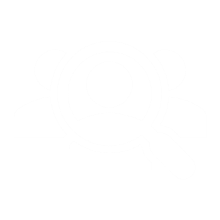 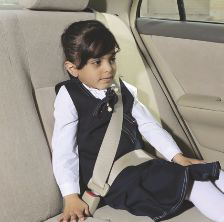 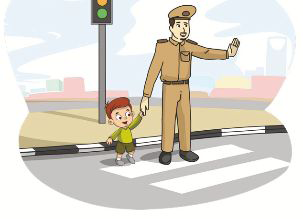 مناسبتي
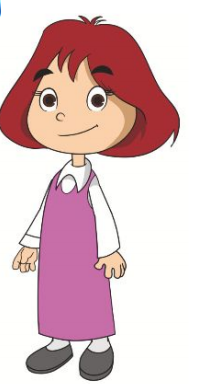 أسبوع المرور
أرى هذه العلامات في الطريق , و اعرف معانيها :
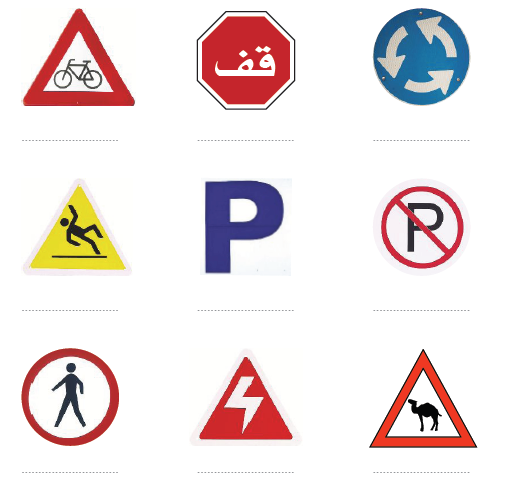 الوحدة
6
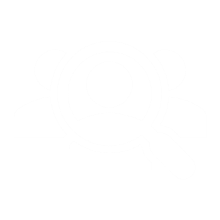 أمامك دوار
انتبه ممر للدراجات
قف
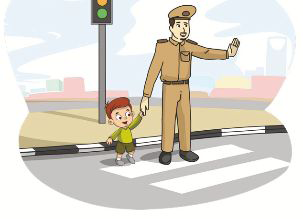 مناسبتي
موقف سيارات
انتبه أرض مبللة
أسبوع المرور
ممنوع ركن المركبة
طريق ممنوع على الراجلين
منطقة أسلاك كهربائية
منطقة عبور الجمال
إرشادات عامة
الوحدة
6
احترام رجل المرور و تقدير جهوده واجب وطني .
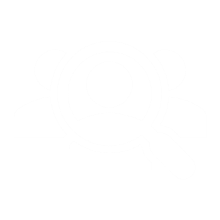 1
2
3
4
أسبوع المرور لا يعني تطبيق الأنظمة المرورية مدة أسبوع  فقط و إنما يعني التأكيد على تطبيقها في سلوكنا مدى الحياة .
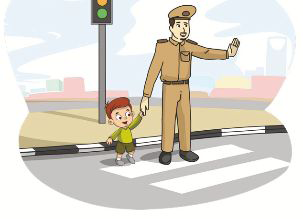 التقيد بأنظمة المرور يدل على الوعي و الرقيّ
مناسبتي
أسبوع المرور
الأمان في ربط حزام الأمان .
هيا نمرح :
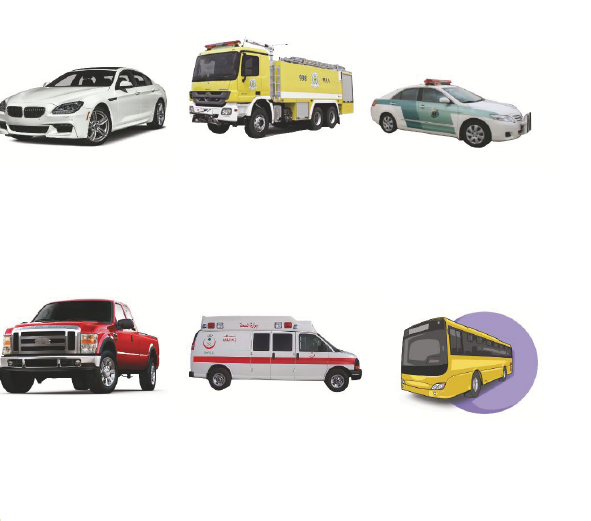 الوحدة
6
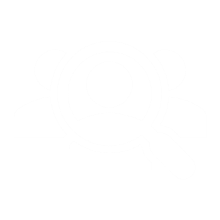 أحيط  سيارة المرور :
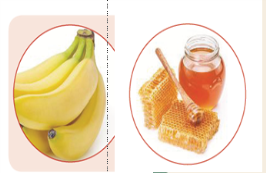 مناسبتي
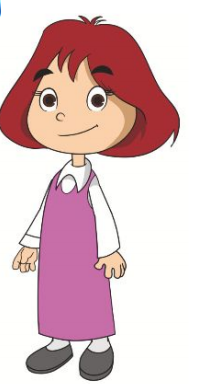 أسبوع المرور
الوحدة
6
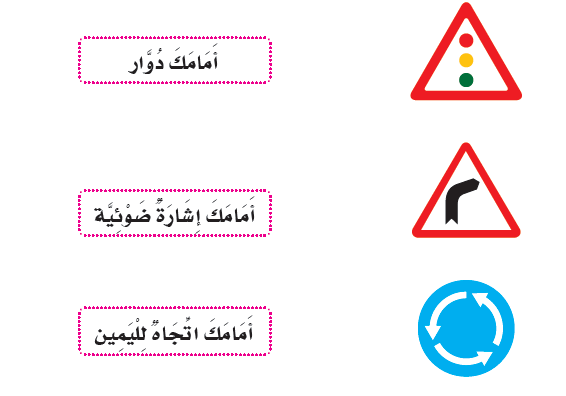 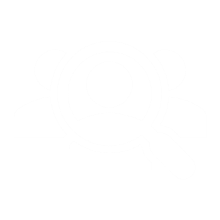 أصل كل لوحة بمعناها :
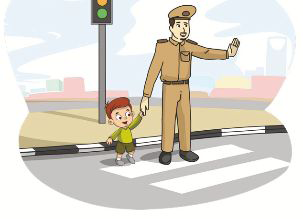 مناسبتي
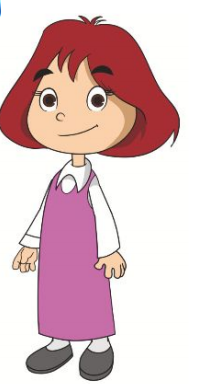 أسبوع المرور
أكملي الفراغات الآتية بالكلمات المناسبة :
الوحدة
6
يأتي أسبوع المرور  مرَّة  كل عام , و يستمر لمدة     أسبوع
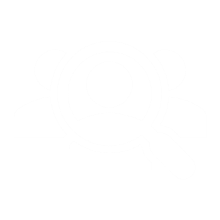 اكتبي عبارة شكر لرجل المرور
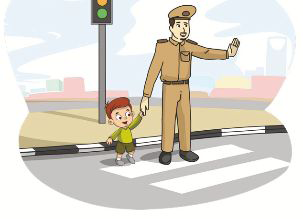 مناسبتي
شكراً لك رجل الأمن بفضلك بعد الله سبحانه و تعالى نشعر بالأمان .
أسبوع المرور
انتهى الدرس
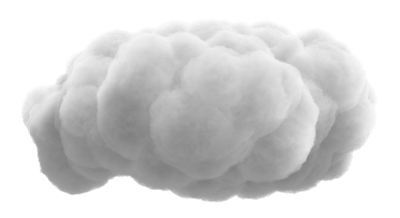 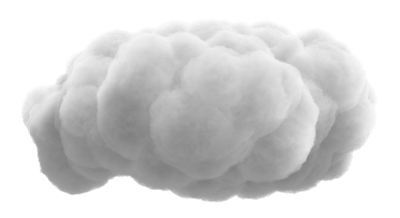 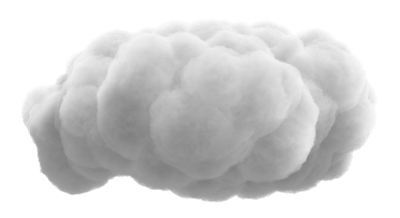 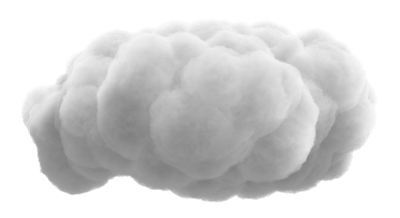 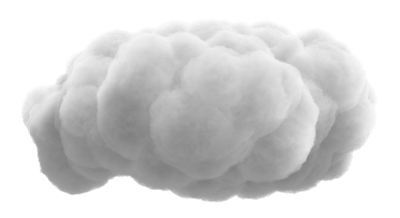